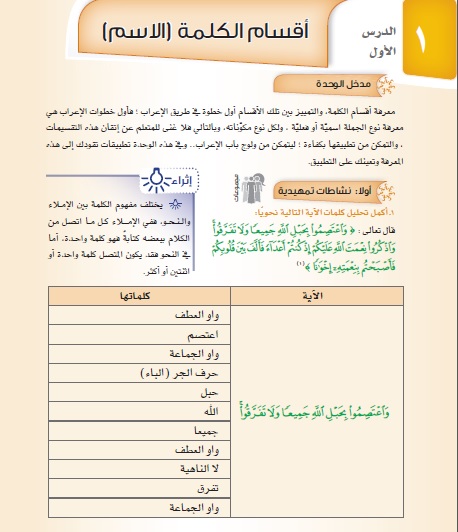 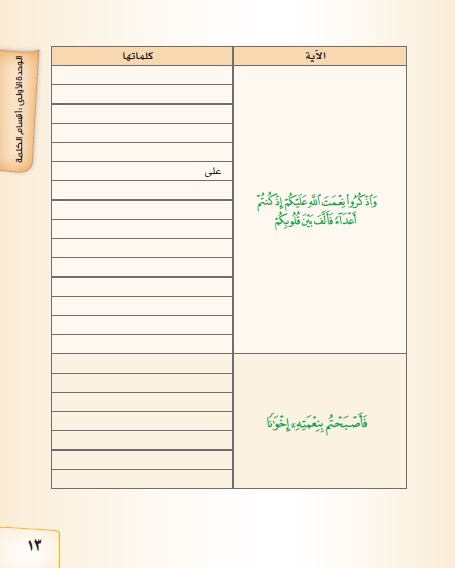 واو الجماعة
اذكروا
واو الجماعة
نعــمت
الــله
كم : ضمير متصل
إذ
كنتم
آعداء
ف : حرف عطف
ألف
بين
قلوبكم
كم : ضمير متصل
ف : حرف عطف
أصبح
تاء الفاعل
ب: حرف جر
نعمت
الهاء: ضمير متصل
إخواناً
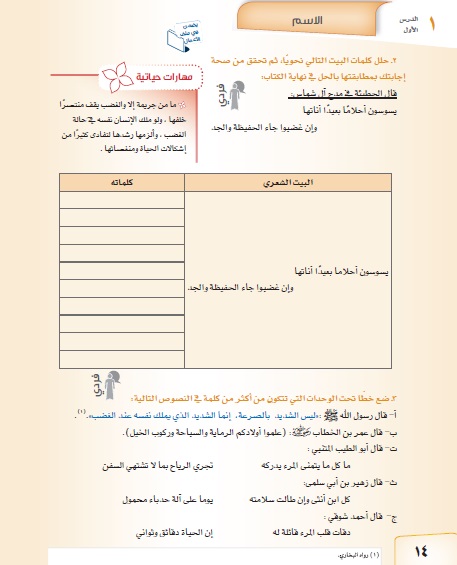 يسوس
واو الجماعة
أحلاما
بعيداً
أناة
ها
و
إن
غضب
جاء
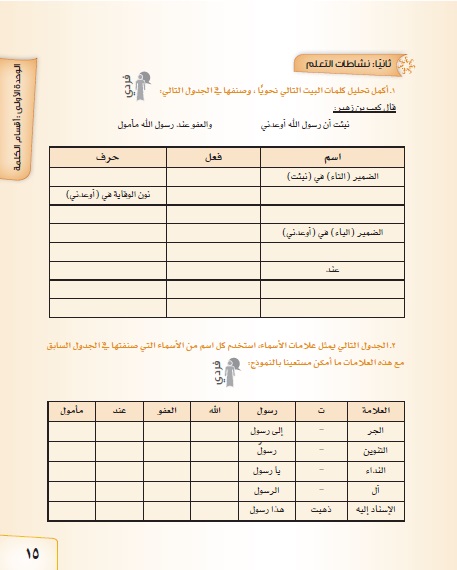 نبأ : فعل ماضي
أن : حرف نصب
ب55
رسول
أوعد
الله
الضمير (النون ) في (أوعدني )
العفو
مأمول
كالمأمول
من العفو
بالله
من عند
مأمولاً
عفواً
يامأمول
يالله
أيا عفواً
المأمول
العفو
يالمأمول شفاؤه
العفو جميل
الله أكبر
إن أكرمكم عند الله اتقاكم
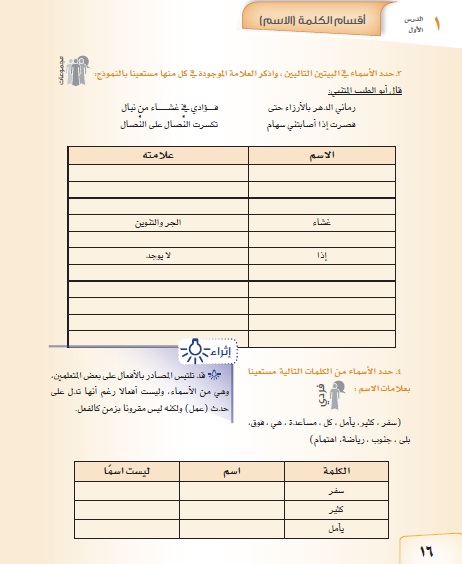 يقبل الاسناد وحرف جر والنداء
أبو
فيها آل
الدهر
فيها آل
الأزراء
مجرور
غشاء
مجرور
نبال
منونا
سهام
النصال
فيها آل
جر وفيها آل
النصال
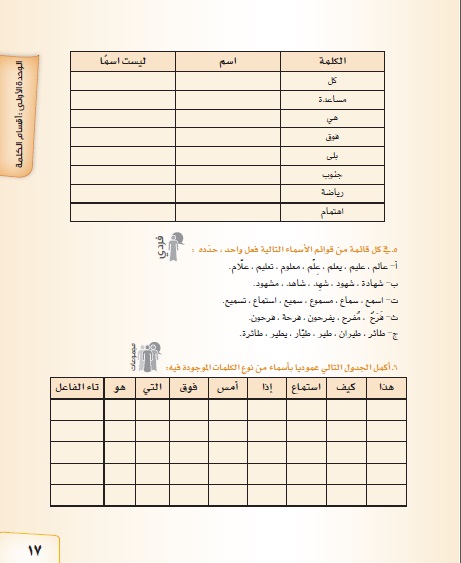 إذ
إذن
حينئذٍ
يومئذٍ
الذي
انتباه
هل
هذه
واو الحماعة
هي
تحت
صباحاً
هم
امتناع
ليلاً
اللذان
هذان
أمام
ماذا
ياء المخاطبة
هن
نون النسوة
انتصار
متى
نهاراً
هاتان
اللتان
خلف
مساءً
انبهار
هذين
الهمزة
دون
ألف الإثنين
هما
اللاتي
ساعة
حيث
التي
اجتهاد
أين
هؤلاء
هاء الغائب
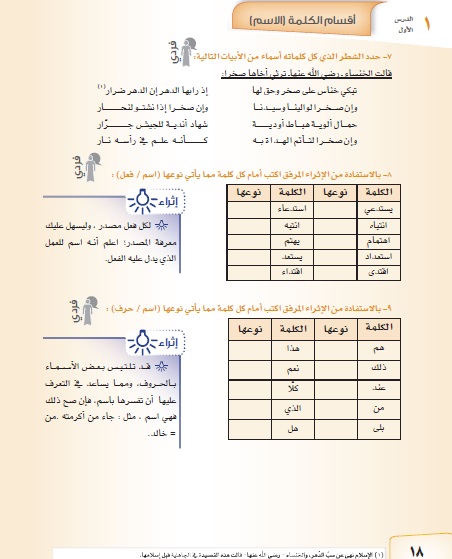 فعل
اسم
فعل
اسم
فعل
اسم
فعل
اسم
فعل
اسم
اسم
اسم
حرف
اسم
حرف
اسم
اسم
حرف
حرف
اسم
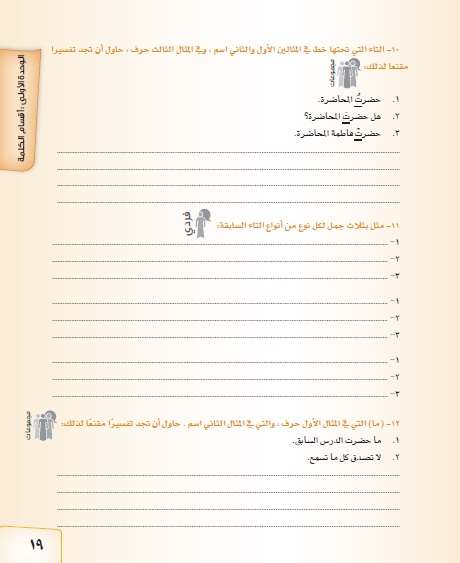 المثال الأول والثاني تاء الفاعل متحركة بالرفع والنصب والجر
المثال الثالث التاء ساكنة لا محل لها من الإعراب
حرف مبني على السكون
كتبتُ الدرس
هل كتبتَ الدرس؟
كتبتْ هند الدرس
أكلتُ التفاحة
هل أكلتَ التفاحة؟
أكلتْ هند التفاحة
صعدتُ الحافلة
هل صعدتَ الحافلة؟
صعدتْ هند الحافلة
في الجملة الأولى ما نافية
في الجملة الثانية ما موصولة بمعنى الذي وهو للدلالة على غير العاقل
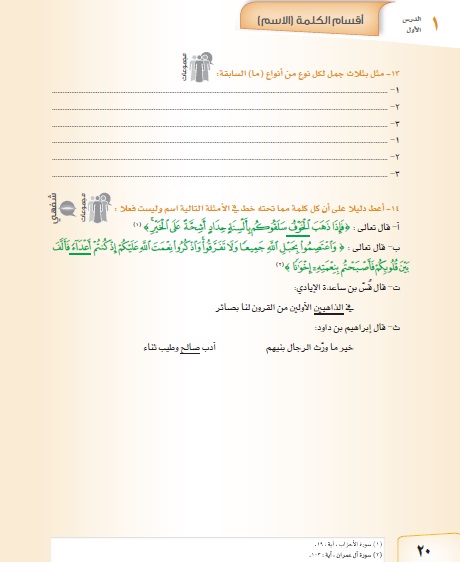 1- وجود أل التعريف
اسم لإنه منون
1- سبقت بحرف جر وجمع مذكر سالم
لإنه  منون
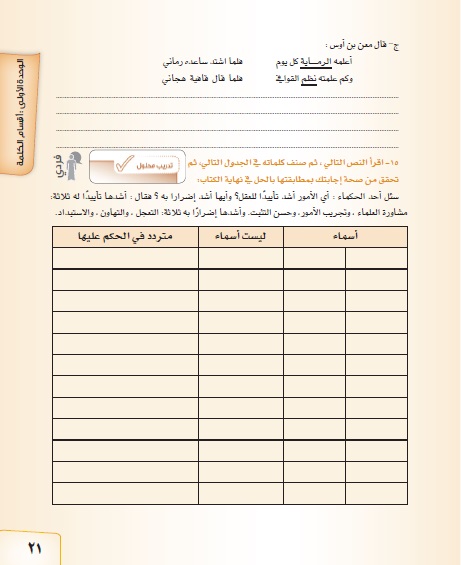 لوجود آل
نظم اسم للإسناد
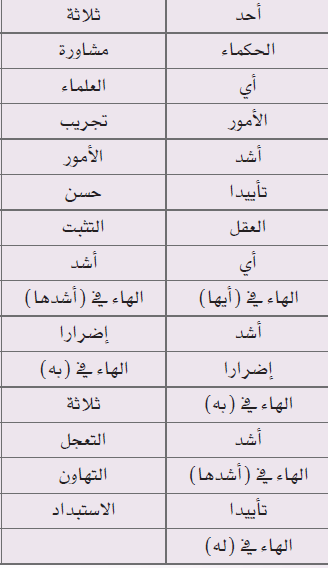 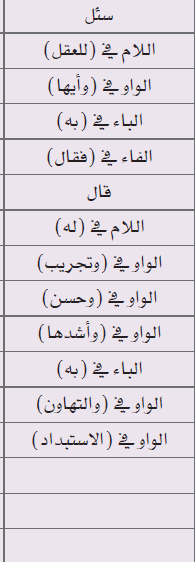 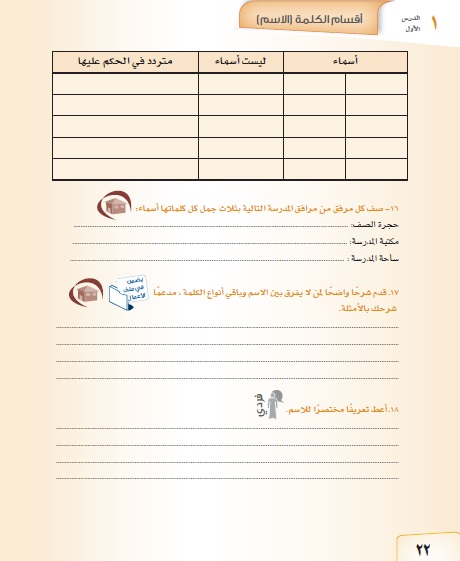 حجرة الصف نظيفة
مكتبة المدرسة مرتبة
ساحة المدرسة كبيرة